別拿了，
趕快跑！
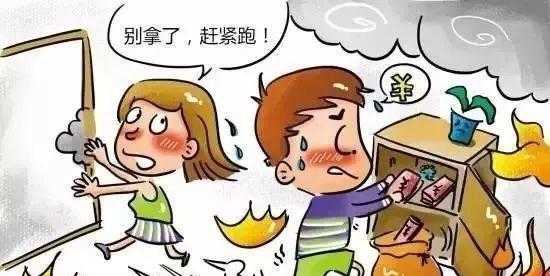 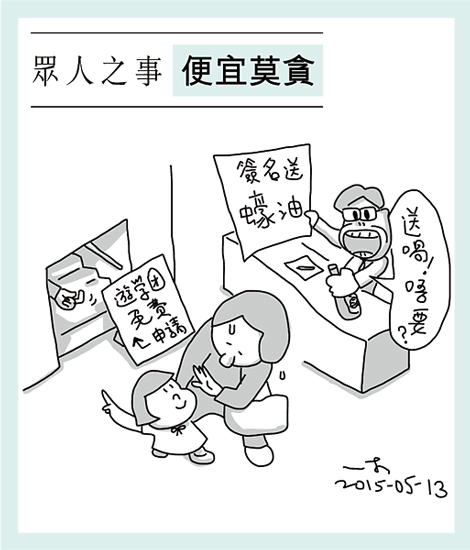 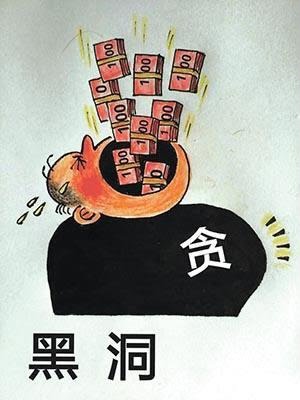 貪
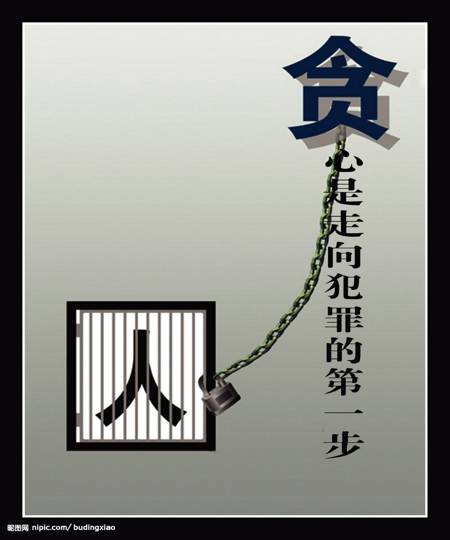 貪
人心不足蛇吞象
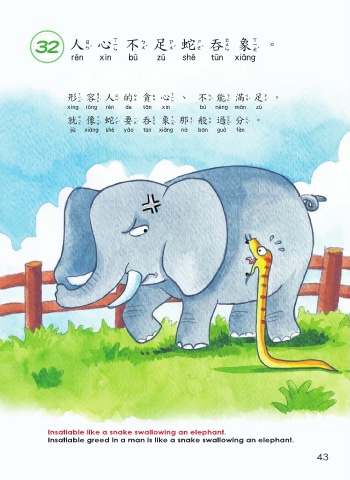 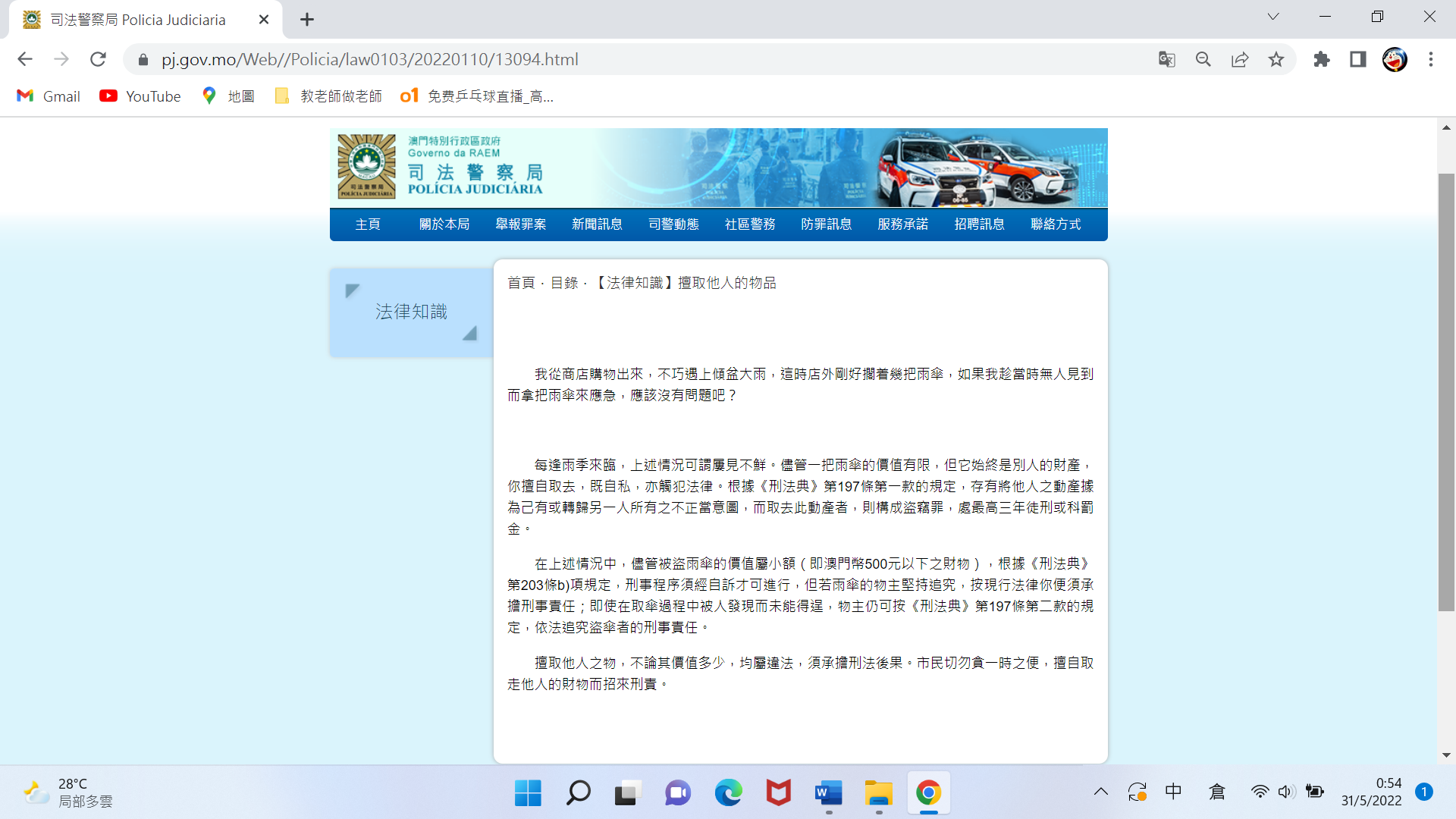